Välkommen på goteborg.se-möte 4 april
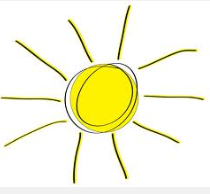 e-Göteborg, en del av e-samhället: Ronald Caous
Kalendariet  och självservice:  Anette Hermansson
Webbenheten: Erika Danielsson, Henrik Sjönnebring och Karin Mossberg
Temperaturmätning:  Kerstin Gadd
PAUS

Underhållsåret, hur går det?: Klas Eriksson
Utbildningar och behörigheter, lägesrapport: Klas Eriksson
Enhetssida 2.0, statusrapport:  Henrik Johnsson och Niina Jurvelin
Webben på intranätet: Kerstin Gadd
Avslutning och kort reflektion temperaturmätningen.
4 april 2014
E-Göteborg en del av e-samhället?
Ronald Caous
4 april 2014
Kalendariet och självservice
Anette Hermansson
4 april 2014
Webbenheten är fulltalig en stund….
Erika Danielsson
Henrik Sjönnebring
Karin Mossberg
4 april 2014
Hur känns det just nu? Liten temperaturmätning!
Skriv ner 1-3 ord om hur du känner just nu med webbarbetet hos dig – ett ord på varje post-it-lapp.
Du som hinner och vill kan också sätta upp en känslo-ikon för dagsformen. Bra – OK – Inte bra
Sätt upp lapparna på väggen där du tycker de bäst passar inGör det i pausen eller på väg in igen från pausen.
Vi snabbkollar resultatet tillsammans innan vi går från mötet idag.
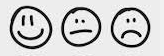 4 april 2014
PAUS
20 minuter
4 april 2014
Växel har blivit kontaktcenter
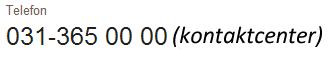 Känt begrepp. De flesta kommuner i landet har idag kontaktcenter

Automatiskt bytt i serviceguiden – nu syns på hela goteborg.se

På goteborg.se skriver vi generellt att man ska kontakta Göteborgs Stad.
Endast  i samband med telefonnumret står det kontaktcenter.

Liten bokstav – kontaktcenter
4 april 2014
Växel har blivit kontaktcenter
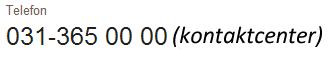 Vi byter till kontaktcenter därför att:
- ordet växel förknippas med att besökaren bara förväntar sig att bli vidarekopplad. 
- ordet signalerar istället att besökaren kan få hjälp och kan ställa fler frågor.
- ordet signalerar att den som ringer inte kommer direkt till verksamheten utan till just ett kontaktcenter.

Staden får gärna använda kontaktcenter i sina andra kanaler, tex broschyrer, när vi använder 031 - 365 00 00.
Eller annan formulering som tex Göteborgs Stads kontaktcenter.
4 april 2014
Underhållsåret
Klas Eriksson
Hur går det med underhållsåret, frågor och funderingar?
 Är arbetsrummen till nytta?
Nu finns en sammanställning över vem som ska följa upp vad
4 april 2014
Underhållsåret
Vem följer upp vad
De som har publiceringsansvar för kategorisidor (kategoriredaktörer) ansvarar för:
- Uppföljning av kategori-innehåll; exceldokument att bocka av vad som är genomgånget och klart
- Rapport om arbetet med kategori-innehållet, skickas till webbenheten
Förvaltningsredaktörerna ansvarar för:
- Uppföljning av enhetssidor och enhetskatalogen:  (förvaltningarnas arbetsrum)
- Avklarat underhållsarbete för stadsdelarna
- Rapport om arbetet med enhetssidor och enhetskatalogen, , skickas till webbenheten 
Huvudredaktionen ansvarar för:
Sammanställa slutsummeringar för kategorisidor, enhetssidor och enhetskatalogen
Analysera vad underhållsåret gav för effekt
Om det upptäckts systematiska fel som behöver åtgärdas
Analys av metoden med underhållsår - vad kan göras bättre?
4 april 2014
Status för utbildning och behörigheter
Gjort en stor inventering i januari. Resonerat med ansvarig utgivare.
Alla, även de som arbetat som redaktörer tidigare, ska ha gått grundutbildningen eller motsvarande.

Nu återstår en mindre grupp. Varje FR vet och anmäler till grundutbildning. Fler tillfällen i vår:
 23 april 
 7 maj - ny kurs
 16 maj - ny kurs
 28 maj

Efter sista utbildningstillfället 28 maj så kommer de som inte gått utbildning att förlora sin behörighet.
4 april 2014
Status för utbildning och behörigheter
Kompletterande grundutbildningFör de som gått klarspråksutbildning för webb tidigare, innan nya grundkursen startade

Tre utbildningar i vår. Berörda har fått en särskild inbjudan.
- fredag 25 april kl 9 - 10.45
- onsdag 14 maj kl 9 - 10.45
- onsdag 21 maj kl 9 - 10.45

567 personer med behörighet till goteborg.se 3 april

Ytterligare som ska tas bort: 136 personer (webbenheten begär borttagning av alla samtidigt)
4 april 2014
Status för utbildning och behörigheter
Nya rutiner för att få behörighet Införs under våren

Gör det enklare att hålla reda på vilka som gått grundutbildningen

Alla beställningar av behörigheter för enhetssidor och kategorisidor passerar webbenheten.
När en person som beställt behörighet har gått grundkursen så godkänner webbenheten och behörigheten skapas av intraservice

Alltså: innan genomgången grundutbildning - ingen behörighet
4 april 2014
Enhetssida 2.0
Statusrapport mallpaket och tidsplan
4 april 2014
Status just nu:
Workshops som vi haft:
Äldreboenden
Idrottsanläggningar (simhallar och gym)
Fackförvaltningssidor

Möten med områdeschefer (10-grupper) för förankring inom:
Träffpunkter
Bibliotek, kulturskola och fritidsgårdar
Grundskolor och förskolor
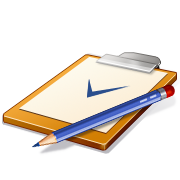 4 april 2014
Vad händer härnäst?
Sammanställning resultat de workshops vi haft
Kallelser + workshops de som är kvar
Skisserna utvecklas. Användningstester (fokus mobilgränssnittet) under april
4 april 2014
2014
2015
Intraservice
Intraservice + webbenheten
Webbenheten + redaktörer
Upp-gradering WPS 8
Teknisk utveckling av mallar
Utrullning förvaltningarnas enhetssidor
Gamla enhetssidor släcks ner
Webbenheten
Webbenheten + redaktörer
Webbenheten + referensgrupper
Referensgrupper  + webben
Spika innehåll i mallpaketen
Ta fram gemensamma texter?
Ny enhets-katalog
Utrullning övriga enhetssidor
Frågor?
4 april 2014
Vi finns nu på intranätet
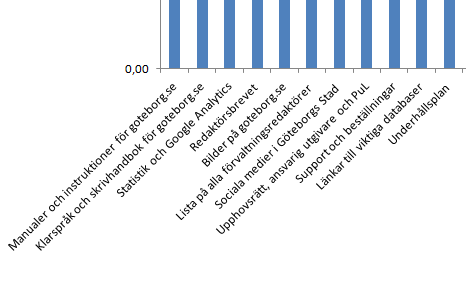 Hela staden
Kommunikation i staden
Kommunikation på webben, version 1.0
Behovsinhämtningen underlag för strukturen
Länkar till befintlig information i notes (webb)
Barnsjukdomar 
4 april 2014
Temperaturmätningen
Snabbanalys av orden som ni skrev på lapparna innan paus!
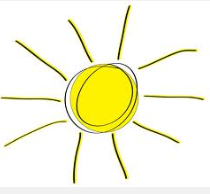 4 april 2014
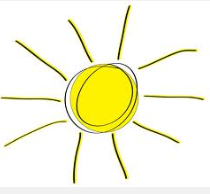 Tack för idag!
Nästa goteborg.se-möte är 23 maj!
Lämna gärna förslag på vad du vill ha med på mötet!
Du får gärna dela med dig av egna erfarenheter. Det brukar uppskattas mycket!

Anteckningar och kallelse kommer.
4 april 2014